Sophistication of Topic Vocabulary
Content Guide, pp. 50-52
Sophistication of Topic Vocabulary
Along the progression, children’s word choices moved from including only basic topic-related vocabulary to increasing technical (including specialized/content-specific) vocabulary and vivid vocabulary words, which enliven an explanation or evoke an image
Personal routine 
EL
EO/P







       Not (yet) evident      Emerging        Developing       Controlled
Controlled Vocabulary Sophistication (EO/P):

You should do it because you want your teeth to have no cavities. And as you get older, your parents won't help you. 
[Now can you tell her how to do it because she doesn't know how?]  
You brush it like this. And then when you're done brushing it, you just rinse it out. And then if you have fluoride, you do it.

Use of topic vocabulary beyond the essential, including technical vocabulary
Developing Vocabulary Sophistication:

You're supposed to get your toothbrush and then put some paste. Put it on your teeth and go side to side. Then put your teeth together and brush it up and down, up and down. Then if you want to brush your tongue, brush it. And it's then put some water and spit it out. Then get your brush and take out all the paste that you were- if there's paste then take it out. Then it it's healthy, it's helpful and it will keep you, it will keep your teeth clean. 

Complex sentences (using only adverbial “if” clauses)
Developing Vocabulary Sophistication:

First, the reason why is you don't really want to have bad teeth. And you want to know how to brush them by knowing that you need to take your toothbrush, take the toothpaste, put some toothpaste on your toothbrush, put the toothbrush in the sink with water on and then you must go put it on your teeth and start scrubbing every single teeth, every single piece of your teeth, but then you get to do something even funner with the other hand. You scoop up a glass of water and then you put it in your mouth. You gargle and then you spit three times with that only one water, gargle, and now... [Trails off]
Emerging Vocabulary Sophistication:

Why he should brush his teeth? Um so he doesn't get cavities neither, and he doesn't get sick, he doesn't get or he doesn't get cancer in his teeth. 
[Okay. Can you explain to him how to do it?]
Yeah. You brush your teeth back and forth like that. You do it from the back to everywhere, even your what is this called? Your teeth in the back? Um and you you do it on your teeth then um from the back and from the top. Then you're done. You you get water. You put it in your mouth to spit it out and you're done.

Simple sentences
Emerging Vocabulary Sophistication:

Because it can make your teeth very bad, and it's like they'll fall apart. [Okay, and how?] 
Because if you don't brush your teeth, there's germs on everywhere on your teeth, in your mouth. 
[And can you explain to him how to do it because he doesn't know how?] 
On the side, on the front of your teeth, on top, and on the bottom.
No Evidence of Vocabulary Sophistication:

With his hands. [Long pause]
[And tell your friend why she should do it.] 
Because because they be because her teeth is gonna be yellow.

Sentence fragments
No Evidence of Vocabulary Sophistication (EO/P):

However his parents does it, he should do it. Then his parents should teach him how to do it. That's what I should tell him.
[Speaker Notes: For example, if we look at vocabulary sophistication of explanations about a personal routine, we can identify and monitor the successive emergence, development and control of language.
EL kindergarteners
EO/P kindergarteners

No EL kindergarteners were coded at the Controlled level for personal routines]
Sophistication of Topic Vocabulary
No Evidence of Vocabulary Sophistication (EL):

She should do it so her teeth don't get ugly. And she has to do it. And how she do it is because up and down. And side.

Topic vocabulary used was repeated from the prompt (teeth)
No Evidence of Vocabulary Sophistication (EO/P):

However his parents does it, he should do it. Then his parents should teach him how to do it. That's what I should tell him. 

No topic vocabulary
Personal routine 
EL
EO/P







       Not (yet) evident    Emerging        Developing       Controlled
[Speaker Notes: Prompt: “Pretend you’re talking to a friend who doesn’t know how to clean his/her teeth. When you’re ready, tell him how to do it and why he should do it.”

EL K: Girl
EO/P K: Boy]
Sophistication of Topic Vocabulary
Emerging Vocabulary Sophistication (EO/P):

He should do it because you want to have clean teeth. And if he doesn't know how to brush his teeth, then teach him because you won't know how to brush your teeth. And that's all. 
[Now can you tell him how to do it because he doesn't know how?] 
You have to brush your teeth with a toothbrush. And you could brush your teeth because you could lose your tooth.

Only essential topic vocabulary
Emerging Vocabulary Sophistication (EL):

She has to clean her teeth by her toothbrush. 
[And why should she clean her teeth? Can you tell her why?] 
Because your mom ask you a lot of times and then she'll get tired. Then if you don't, your teeth will get dirty.

Only essential topic vocabulary
Personal routine 
EL
EO/P







       Not (yet) evident      Emerging       Developing       Controlled
[Speaker Notes: EL K: Girl
EO/P K: Boy]
Sophistication of Topic Vocabulary
Developing Vocabulary Sophistication (EO/P):

The little girl has to do it because her teeth will stay clean, and they won't fall out. And they won't turn like different colors. And they won't fall out at the same time.  
[And can you tell her how she should do it, how she should clean her teeth?] 
You should brush on the bottom and then the top and then this part and then the back and in the back.  
[Anything else?] 
Oh, yeah, and then you rinse the brush off. And then you put it back in a little cup or next to the sink.
  
Use of some topic vocabulary beyond the essential
Developing Vocabulary Sophistication (EL):

Because his teeth need to be clean. And the bottom too, and his tongue. And he needs to clean in the sides. And then he needs to brush them every day. Then he has to clean the other side.

Use of minimal topic vocabulary beyond the essential
Personal routine 
EL
EO/P







       Not (yet) evident      Emerging        Developing      Controlled
[Speaker Notes: EL K: Boy
EO/P K: Girl]
Sophistication of Topic Vocabulary
Controlled Vocabulary Sophistication (EO/P):

You should do it because you want your teeth to have no cavities. And as you get older, your parents won't help you. 
[Now can you tell her how to do it because she doesn't know how?]  
You brush it like this. And then when you're done brushing it, you just rinse it out. And then if you have fluoride, you do it.

Use of topic vocabulary beyond the essential, including technical vocabulary
Personal routine 
EO/P








       Not (yet) evident      Emerging        Developing       Controlled
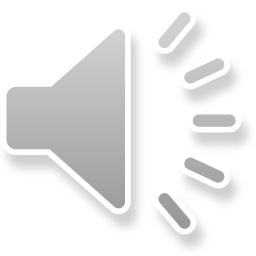 [Speaker Notes: No kindergarten EL explanations were coded at the Controlled level.

EO/P K: Girl

Technical vocabulary = cavities, fluoride]
Sophistication of Topic Vocabulary
Along the progression, children’s word choices moved from including only basic topic-related vocabulary to increasing technical (including specialized/content-specific) vocabulary and vivid vocabulary words, which enliven an explanation or evoke an image
Academic task
EL
EO/P







    	Not (yet) evident      Emerging        Developing       Controlled
Controlled Vocabulary Sophistication (EL):

Because you can add. If there are four plus three, then that equals seven. And then three plus three equals six. And if you want to use one in another and you don't know what to do, you need to count by ones. Count by twos. Two, four, six. 

· Use of one technical word and a variety of topic vocabulary beyond the essential
Controlled Vocabulary Sophistication (EO/P):

It's because it's less than the other number. Two plus two plus two equals six. Three plus three equals six. 
[Can you tell him what to do to find out how many there are?] 
Count them. 

Use of topic vocabulary beyond the essential, including one technical word
Developing Vocabulary Sophistication (EL):

OK um to help you use use the cubes, you need to put one set in a straight line and another set into. And then you have to count them. So you can count them easier.

· Small amount of essential topic vocabulary as well as topic vocabulary beyond the essential
Developing Vocabulary Sophistication (EO/P):

These cubes help you because you can count them. Like one, two, three, four, five, well six, I mean. 
[And can you tell him why this way helps?] 
Because it's easier. You can count by ones. That's harder. But you can count by threes, that's easier. And ten is way easier. 

Uses essential vocabulary and topic vocabulary beyond the essential
Emerging Vocabulary Sophistication (EL):

Um because there's um six cubes. 
[Can you tell her how to do it?] 
Yeah. One, two, three, four, five, six. 
[Can you tell her why this way helps?] 
Because there's six cubes. One, two, three, four, five, six. Because he didn't know how to count. 

·Use of minimal essential topic vocabulary
Emerging Vocabulary Sophistication (EO/P):

How did you use the cubes? Uh by counting them. That's it. 
[And can you tell her why this way helps?] 
Because you can learn. You can learn.

 Minimal essential topic vocabulary
No Evidence of Vocabulary Sophistication (EL):

With you want to work like you have something to do with.

 No use of topic vocabulary
No Evidence of Vocabulary Sophistication (EO/P):

You lock them together. And it helps to learn how much cubes there are. And you can use them like a telescope. I see you closer! 

No use of topic vocabulary beyond what was used in the prompt
[Speaker Notes: Looking at vocabulary used in the explanation of an academic task, we can monitor the successive emergence, development and control of language used for academics.

EL kindergarteners
EO/P kindergarteners]
Sophistication of Topic Vocabulary
No Evidence of Vocabulary Sophistication (EO/P):

You lock them together. And it helps to learn how much cubes there are. And you can use them like a telescope. I see you closer! 

No use of topic vocabulary beyond what was used in the prompt (cubes)
No Evidence of Vocabulary Sophistication (EL):

With you want to work like you have something to do with.

 No use of topic vocabulary
Academic task
EL
EO/P







    	Not (yet) evident    Emerging        Developing       Controlled
[Speaker Notes: Prompt: “Pretend you’re talking to a friend who has never done this activity. When you’re ready, tell him how to do it and why using the cubes this way helps.”

EL K: Girl
EO/P K: Girl]
Sophistication of Topic Vocabulary
Emerging Vocabulary Sophistication (EL):

Um because there's um six cubes. 
[Can you tell her how to do it?] 
Yeah. One, two, three, four, five, six. 
[Can you tell her why this way helps?] 
Because there's six cubes. One, two, three, four, five, six. Because he didn't know how to count. 

Only essential topic vocabulary
Emerging Vocabulary Sophistication (EO/P):

How did you use the cubes? Uh by counting them. That's it. 
[And can you tell her why this way helps?] 
Because you can learn. You can learn.

 Only essential topic vocabulary
Academic task
EL
EO/P







    	Not (yet) evident      Emerging       Developing       Controlled
[Speaker Notes: EL K: Girl
EO/P K: Girl]
Sophistication of Topic Vocabulary
Developing Vocabulary Sophistication (EO/P):

These cubes help you because you can count them. Like one, two, three, four, five, well six, I mean. 
[And can you tell him why this way helps?] 
Because it's easier. You can count by ones. That's harder. But you can count by threes, that's easier. And ten is way easier. 

Use of essential vocabulary and topic vocabulary beyond the essential
Developing Vocabulary Sophistication (EL):

OK um to help you use use the cubes, you need to put one set in a straight line and another set into. And then you have to count them. So you can count them easier.

Minimal use of essential topic vocabulary as well as topic vocabulary beyond the essential
Academic task
EL
EO/P







    	Not (yet) evident      Emerging        Developing      Controlled
[Speaker Notes: EL K: Girl
EO/P K: Boy]
Sophistication of Topic Vocabulary
Controlled Vocabulary Sophistication (EL):

Because you can add. If there are four plus three, then that equals seven. And then three plus three equals six. And if you want to use one in another and you don't know what to do, you need to count by ones. Count by twos. Two, four, six. 

Use of two technical words and a variety of topic vocabulary beyond the essential
Controlled Vocabulary Sophistication (EO/P):

It's because it's less than the other number. Two plus two plus two equals six. Three plus three equals six. 
[Can you tell him what to do to find out how many there are?] 
Count them. 

Use of topic vocabulary beyond the essential, including one technical word
Academic task
EL
EO/P







    	Not (yet) evident      Emerging        Developing      Controlled
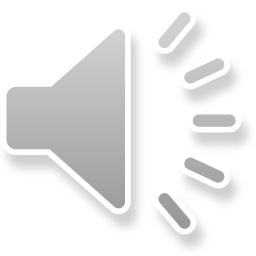 [Speaker Notes: EL K: Boy
EO/P K: Boy

Technical vocabulary = add; equals]
Sophistication of Topic Vocabulary
Along the progression, children’s word choices moved from including only basic topic-related vocabulary to increasing technical (including specialized/content-specific) vocabulary and vivid vocabulary words, which enliven an explanation or evoke an image
Personal routine 
EL
EO/P







       Not (yet) evident      Emerging        Developing       Controlled
Controlled Vocabulary Sophistication (EL):

Oh, you don't know? First just get another toothbrush. If the toothbrush is dry, just put water on it. And then put the toothpaste but put a little bit of water. Don't put a lot. Then the toothpaste will be gone. And then just brushing the teeth. Then like get your hands on the sink. Go like this and then spit it out fast. And then you could floss after or you could just leave it alone. And you should do it because it's a healthy way for you to not have cavities. 

Use of topic vocabulary beyond the essential, including technical vocabulary
Controlled Vocabulary Sophistication (EO/P):

You should do it because it's a lot better for your teeth and the fluoride will make it stronger. And when you brush your teeth, you're supposed to get your toothbrush, put the toothpaste on, clean it, try to whiten it as much as you can, and use your mouthwash. And then you have to floss.  

Use of topic vocabulary beyond the essential, including technical vocabulary
Developing Vocabulary Sophistication (EL):

He should do it because if he doesn't knows how to clean his teeth, sometimes his teeth may be dirty. And then you can tell him to put the toothpaste and how to brush his tooth. And  you have to tell him to brush on top, side to side, and bottom, side to side and brush his tongue. And get water and put in his mouth and spit it out. 

·  Use of essential topic vocabulary as well as topic vocabulary beyond the essential
Developing Vocabulary Sophistication (EO/P):

You put toothpaste on a toothbrush. And you put it under the sink water any water for a few seconds, and you brush your teeth all the sides each part of your teeth on it. When you're done, you just brush under the water and wait until everything's done from it. And you get some water and you drink it but not all the way. You spit it out and it cleans your teeth. 
[Can you tell your friend why he should do it?] 
To keep your teeth healthy and white and clean. 

Use of essential topic vocabulary as well as topic vocabulary beyond the essential
Emerging Vocabulary Sophistication (EL):

You first get the brush. You put  something on it. And then you put it on your mouth. You brush your teeth. And then I say because it's to stay nice and clean. It's important to do do your teeth and clean them. And then when you eat in the morning and it's all night, you do it again. To clean your teeth. 

·  No use of topic vocabulary beyond the essential
Emerging Vocabulary Sophistication (EO/P):

He should, because then whatever he eats, other people beside him, I don't think they'll want to sit next to him. And whenever he talks, the other people will faint. Maybe not faint, but like. 
[And can you explain how he has to clean his teeth?]  
With a toothbrush and clean his teeth. 

Use of minimal essential topic vocabulary, and no topic vocabulary beyond the essential
[Speaker Notes: Looking at vocabulary sophistication of explanations about a personal routine, we can identify and monitor the successive emergence, development and control of language.
3rd grade ELs
3rd grade EO/Ps

No EL or EO/P 3rd graders were coded at the Not Evident level for personal routine.]
Sophistication of Topic Vocabulary
Personal routine 









       Not (yet) evident    Emerging        Developing       Controlled
N/A
[Speaker Notes: Prompt: “Pretend you’re talking to a friend who doesn’t know how to clean his/her teeth. When you’re ready, tell him how to do it and why he should do it.”

No EL or EO/P 3rd graders were coded at the Not Evident level.]
Sophistication of Topic Vocabulary
Emerging Vocabulary Sophistication (EO/P):

He should, because then whatever he eats, other people beside him, I don't think they'll want to sit next to him. And whenever he talks, the other people will faint. Maybe not faint, but like. 
[And can you explain how he has to clean his teeth?]  
With a toothbrush and clean his teeth. 

 Only essential topic vocabulary
Emerging Vocabulary Sophistication (EL):

You first get the brush. You put  something on it. And then you put it on your mouth. You brush your teeth. And then I say because it's to stay nice and clean. It's important to do do your teeth and clean them. And then when you eat in the morning and it's all night, you do it again. To clean your teeth. 

 Only essential topic vocabulary
Personal routine 
EL
EO/P







       Not (yet) evident      Emerging       Developing       Controlled
[Speaker Notes: EL 3rd: Girl
EO/P 3rd: Boy]
Sophistication of Topic Vocabulary
Developing Vocabulary Sophistication (EL):

He should do it because if he doesn't knows how to clean his teeth, sometimes his teeth may be dirty. And then you can tell him to put the toothpaste and how to brush his tooth. And you have to tell him to brush on top, side to side, and bottom, side to side and brush his tongue. And get water and put in his mouth and spit it out. 

Use of essential topic vocabulary as well as topic vocabulary beyond the essential
Developing Vocabulary Sophistication (EO/P):

You put toothpaste on a toothbrush. And you put it under the sink water, any water for a few seconds, and you brush your teeth all the sides each part of your teeth on it. When you're done, you just brush under the water and wait until everything's done from it. And you get some water and you drink it but not all the way. You spit it out and it cleans your teeth. 
[Can you tell your friend why he should do it?] 
To keep your teeth healthy and white and clean. 

Use of essential topic vocabulary as well as topic vocabulary beyond the essential
Personal routine 
EL
EO/P







       Not (yet) evident      Emerging        Developing      Controlled
[Speaker Notes: EL 3rd: Boy
EO/P 3rd: Boy]
Sophistication of Topic Vocabulary
Controlled Vocabulary Sophistication (EO/P):

You should do it because it's a lot better for your teeth and the fluoride will make it stronger. And when you brush your teeth, you're supposed to get your toothbrush, put the toothpaste on, clean it, try to whiten it as much as you can, and use your mouthwash. And then you have to floss.  

Use of topic vocabulary beyond the essential, including technical vocabulary
Controlled Vocabulary Sophistication (EL):

Oh, you don't know? First just get another toothbrush. If the toothbrush is dry, just put water on it. And then put the toothpaste but put a little bit of water. Don't put a lot. Then the toothpaste will be gone. And then just brushing the teeth. Then like get your hands on the sink. Go like this and then spit it out fast. And then you could floss after or you could just leave it alone. And you should do it because it's a healthy way for you to not have cavities. 

Use of topic vocabulary beyond the essential, including technical vocabulary
Personal routine 
EL
EO/P







       Not (yet) evident      Emerging        Developing       Controlled
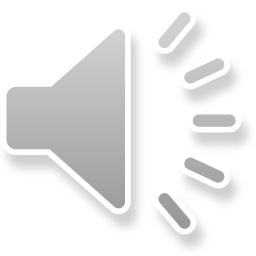 [Speaker Notes: EL 3rd: Boy
EO/P 3rd: Boy

Technical vocabulary = cavities; fluoride]
Sophistication of Topic Vocabulary
Along the progression, children’s word choices moved from including only basic topic-related vocabulary to increasing technical (including specialized/content-specific) vocabulary and vivid vocabulary words, which enliven an explanation or evoke an image
Controlled Vocabulary Sophistication (EL):

A easy way is to connect all the red ones. Wait, 1, 2, 3, 4, 5, 6, 7, 8, 9, 10. A easy way is to connect them, the row, each color and whatever the number that the first color has, I think it, the others colors could have the other one, the same amount. So this one had 10, but I accidentally put a white one, but if I were to, there's a red one left, so if I would have put the red one where the white one goes, and take the white one out, there would've been 10 still. So you need to find out how much colors there are in total. Then you multiply by tens, so 10, 20, 30, 40, 50. 
[And why does using the cubes this way help him?] 
It helps us so it doesn't fall off, and so it doesn't get mixed. And so you could stick it up or sideways, so it doesn't get mixed up with the other colors. So you don't count them wrong by accident. 

Use of topic vocabulary beyond the essential, including technical vocabulary
Academic task
EL
EO/P







    	Not (yet) evident      Emerging        Developing       Controlled
Controlled Vocabulary Sophistication (EO/P):

We can stick them together or just put them in clumps like I did. And then count them. And once you have how many your number, multiply that number by two and you'll get the answer. 
[Why does using that way help him?] 
Because twos is a very efficient multiplication number and it's really easy because you just push them into groups. 

Use of topic vocabulary beyond the essential, including technical vocabulary
Developing Vocabulary Sophistication (EL):

We can use the cubes by using our fingers. And we could use them for we could get better our counting and having more numbers in your head. And they could help you counting sometimes if you don't know you could get some teachers something else for you could find out which number is it. And it could help you subtract and take away. 

Use of minimal topic vocabulary beyond the essential
Developing Vocabulary Sophistication (EO/P):
If you know how to count by tens, you can put ten blocks. You can put ten of those blocks and make a one strip, and then you keep on making them until you are until you run out. And then you go ten, twenty, thirty, forty, fifty. 
[Researcher: And can you tell her why that way helps?] 
It's easy because you can just go ten, twenty, thirty, forty, fifty and not have to add some other numbers. And so that's my easy strategy.

Use of topic vocabulary beyond the essential
Emerging Vocabulary Sophistication (EL):

By learning and counting more easily. I can show him how he could put them and how he could count. And how he could get to the numbers higher. 

·  Use of essential topic vocabulary
Emerging Vocabulary Sophistication (EO/P):

I think you should just take four fingers and move two out, move two out, move two out, and count the twos as you're moving them out. It's really efficient that way since you just have to do twenty-five poles instead of gathering five and doing ten. So it's more efficient that way. And you can just pull two out with really easy but if say some are stuck together, then you can't pull five or ten out. And it would take too long to pull five or ten out since you can't hold ten in a hand if your hand is too small. 

Use of essential topic vocabulary
No Evidence of Vocabulary Sophistication (EL):

To find out how many there are, first you have to find out if they're the same color or not. And how many are there altogether. And when you find out how many there're altogether then you find your answer and it's more easier this way because you don't need to be all stressed out. 

No use of essential vocabulary
[Speaker Notes: Looking at vocabulary sophistication of explanations about an academic task, we can identify and monitor the successive emergence, development and control of language.
3rd grade ELs
3rd grade EO/Ps

No EO/P 3rd graders were coded at the Not Evident level for the academic task.]
Sophistication of Topic Vocabulary
No Evidence of Vocabulary Sophistication (EL):

To find out how many there are, first you have to find out if they're the same color or not. And how many are there altogether. And when you find out how many there're altogether then you find your answer and it's more easier this way because you don't need to be all stressed out. 

No use of topic vocabulary
Academic task
EL








    	Not (yet) evident    Emerging        Developing       Controlled
[Speaker Notes: Prompt: “Pretend you’re talking to a friend who has never done this activity. When you’re ready, tell him how to do it and why using the cubes this way helps.”

EL 3rd: Male

No EO/P 3rd graders were coded at the Not Evident level.

“Answer” was coded as GAV rather than as topic vocabulary]
Sophistication of Topic Vocabulary
Emerging Vocabulary Sophistication (EO/P):

I think you should just take four fingers and move two out, move two out, move two out, and count the twos as you're moving them out. It's really efficient that way since you just have to do twenty-five poles instead of gathering five and doing ten. So it's more efficient that way. And you can just pull two out with really easy but if say some are stuck together, then you can't pull five or ten out. And it would take too long to pull five or ten out since you can't hold ten in a hand if your hand is too small. 

Only essential topic vocabulary
Emerging Vocabulary Sophistication (EL):

By learning and counting more easily. I can show him how he could put them and how he could count. And how he could get to the numbers higher. 

Only essential topic vocabulary
Academic task
EL
EO/P







    	Not (yet) evident      Emerging       Developing       Controlled
[Speaker Notes: EL 3rd: Male
EO/P 3rd: Male

“Efficient” was coded as GAV rather than as topic vocabulary]
Sophistication of Topic Vocabulary
Developing Vocabulary Sophistication (EL):

We can use the cubes by using our fingers. And we could use them for we could get better our counting and having more numbers in your head. And they could help you counting sometimes if you don't know you could get some teachers something else for you could find out which number is it. And it could help you subtract and take away. 

Use of minimal topic vocabulary beyond the essential
Developing Vocabulary Sophistication (EO/P):

If you know how to count by tens, you can put ten blocks. You can put ten of those blocks and make a one strip, and then you keep on making them until you are until you run out. And then you go ten, twenty, thirty, forty, fifty. 
[And can you tell her why that way helps?]
It's easy because you can just go ten, twenty, thirty, forty, fifty and not have to add some other numbers. And so that's my easy strategy.

Use of some topic vocabulary beyond the essential
Academic task
EL
EO/P







    	Not (yet) evident      Emerging        Developing      Controlled
[Speaker Notes: EL 3rd: Female
EO/P 3rd: Female

“Strategy” was coded as GAV rather than as topic vocabulary]
Sophistication of Topic Vocabulary
Controlled Vocabulary Sophistication (EL):

A easy way is to connect all the red ones. Wait, 1, 2, 3, 4, 5, 6, 7, 8, 9, 10. A easy way is to connect them, the row, each color and whatever the number that the first color has, I think it, the others colors could have the other one, the same amount. So this one had 10, but I accidentally put a white one, but if I were to, there's a red one left, so if I would have put the red one where the white one goes, and take the white one out, there would've been 10 still. So you need to find out how much colors there are in total. Then you multiply by tens, so 10, 20, 30, 40, 50. 
[And why does using the cubes this way help him?] 
It helps us so it doesn't fall off, and so it doesn't get mixed. And so you could stick it up or sideways, so it doesn't get mixed up with the other colors. So you don't count them wrong by accident. 

Use of topic vocabulary beyond the essential, including technical vocabulary
Controlled Vocabulary Sophistication (EO/P):

We can stick them together or just put them in clumps like I did. And then count them. And once you have how many your number, multiply that number by two and you'll get the answer. 
[Why does using that way help him?]
Because twos is a very efficient multiplication number and it's really easy because you just push them into groups. 

Use of topic vocabulary beyond the essential, including technical vocabulary
Academic task
EL
EO/P







    	Not (yet) evident      Emerging        Developing       Controlled
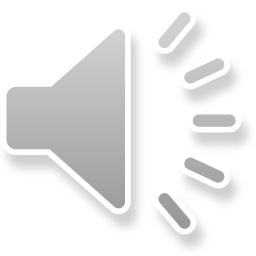 [Speaker Notes: EL 3rd: Male
EO/P 3rd: Male

“Efficient” was coded as GAV rather than as topic vocabulary

Technical vocabulary = multiply/multiplication]
Sophistication of Topic Vocabulary
Along the progression, children’s word choices moved from including only basic topic-related vocabulary to increasing technical (including specialized/content-specific) vocabulary and vivid vocabulary words, which enliven an explanation or evoke an image
Controlled Vocabulary Sophistication (EL):

First you need to clean your teeth. Clean your teeth. First you need to wet the toothpaste. Then wet the toothbrush. Then put toothpaste on and wet it. Then brush your teeth two minutes. Then spit and rinse your mouth. And put the toothbrush and then you put it back where it belong the toothbrush. It is important to brush your teeth every day two minutes because so you won't get cavities and pain in the tooth or get food stuck in your teeth. If you don't brush your teeth, you'll get those things and your teeth will maybe turn yellow or orange. So it is important to brush your teeth every day two minutes. 

Use of topic vocabulary beyond the essential, including technical vocabulary
Personal routine 
EL
EO/P







       Not (yet) evident      Emerging        Developing       Controlled
Controlled Vocabulary Sophistication (EO/P):
The first step of cleaning your teeth is getting a toothbrush and putting water. If you just put toothpaste on the toothbrush and not water, it's kinda weird to brush your teeth with just toothpaste in your mouth. So you put water on it and then you put the toothpaste on. And you put like a little pea size. And then you scrub all the parts in your teeth. And then after that, you rinse your toothbrush. And you rinse your toothbrush because it'd be kind of gross to just leave it there with your saliva and everything on it. So you rinse it and then you dry out your mouth so it doesn't have toothpaste and stuff in it and so your teeth are nice and clean. You should clean your teeth because you don't want to get cavities and you also want to keep your teeth nice, healthy and clean. 

Uses a variety of vocabulary beyond the essential, including technical vocabulary
Developing Vocabulary Sophistication (EL):

You brush your teeth by brushing your teeth on your front teeth, on your left and right teeth. Then brush for 20 seconds and wash off with water. And do the same routine again and for the same time or more if you want. And then wash off again. 
[And can you tell her why she should do it?] 
You should brush your teeth every day so you won't have germs and not a bad breath smell. And your teeth won't turn yellow. 

Examples of topic vocabulary beyond the essential
Developing Vocabulary Sophistication (EO/P):

You're supposed to do it like this: you just get a toothbrush, put the toothpaste on it, and then you rub it against your teeth as hard as you can. And then you do it all over the place, even your tongue. And then after you've done that, you spit out the toothpaste, you get some water, and then you spit it out again. And then you rinse out your mouth like that. Then you get a little liquid that helps you get even more white, and you spit it out again. 
[Sorry, did you tell him why he should do it?]
You should also do it because people might think your breath might stink. And also you should do it to not get sick. 

Use of topic vocabulary beyond the essential
Emerging Vocabulary Sophistication (EL):

I would tell her, "First you get the paste and you put it on the toothbrush. Then you put it inside your mouth and you start brushing and brushing to the sides. And then forward, backward, and top of your teeth and then down in in your teeth. And it's important to do that for you could have your teeth nice and clean."  

No use of topic vocabulary beyond the essential
Emerging Vocabulary Sophistication (EO/P):

Why you should do it is to keep your teeth clean, and so they look good. And then how you do it is you get a toothbrush and you put toothpaste on it. And then you go up and down on each tooth and then inside too. 

Minimal use of topic vocabulary beyond the essential
[Speaker Notes: Looking at vocabulary sophistication of explanations about a personal routine, we can identify and monitor the successive emergence, development and control of language.
5th grade ELs
5th grade EO/Ps

No EL or EO/P 5th graders were coded at the Not Evident level for personal routine.]
Sophistication of Topic Vocabulary
Personal routine 









       Not (yet) evident    Emerging        Developing       Controlled
N/A
[Speaker Notes: Prompt: “Pretend you’re talking to a friend who doesn’t know how to clean his/her teeth. When you’re ready, tell him how to do it and why he should do it.”

No EL or EO/P 5th graders were coded at the Not Evident level.]
Sophistication of Topic Vocabulary
Emerging Vocabulary Sophistication (EL):

I would tell her, "First you get the paste and you put it on the toothbrush. Then you put it inside your mouth and you start brushing and brushing to the sides. And then forward, backward, and top of your teeth and then down in in your teeth. And it's important to do that for you could have your teeth nice and clean."  

Only use of essential topic vocabulary
Emerging Vocabulary Sophistication (EO/P):

Why you should do it is to keep your teeth clean, and so they look good. And then how you do it is you get a toothbrush and you put toothpaste on it. And then you go up and down on each tooth and then inside too. 

Only use of essential topic vocabulary
Personal routine 
EL
EO/P







       Not (yet) evident      Emerging       Developing       Controlled
[Speaker Notes: EL 5th: Girl
EO/P 5th: Girl

“Important” was coded as GAV rather than as topic vocabulary]
Sophistication of Topic Vocabulary
Developing Vocabulary Sophistication (EL):

You brush your teeth by brushing your teeth on your front teeth, on your left and right teeth. Then brush for 20 seconds and wash off with water. And do the same routine again and for the same time or more if you want. And then wash off again. 
[And can you tell her why she should do it?] 
You should brush your teeth every day so you won't have germs and not a bad breath smell. And your teeth won't turn yellow. 

Use of topic vocabulary beyond the essential
Developing Vocabulary Sophistication (EO/P):

You're supposed to do it like this: you just get a toothbrush, put the toothpaste on it, and then you rub it against your teeth as hard as you can. And then you do it all over the place, even your tongue. And then after you've done that, you spit out the toothpaste, you get some water, and then you spit it out again. And then you rinse out your mouth like that. Then you get a little liquid that helps you get even more white, and you spit it out again. 
[Sorry, did you tell him why he should do it?]
You should also do it because people might think your breath might stink. And also you should do it to not get sick. 

Use of topic vocabulary beyond the essential
Personal routine 
EL
EO/P







       Not (yet) evident      Emerging        Developing      Controlled
[Speaker Notes: EL 5th: Girl
EO/P 5th: Boy

“Routine” was coded as GAV rather than as topic vocabulary]
Sophistication of Topic Vocabulary
Controlled Vocabulary Sophistication (EL):

First you need to clean your teeth. Clean your teeth. First you need to wet the toothpaste. Then wet the toothbrush. Then put toothpaste on and wet it. Then brush your teeth two minutes. Then spit and rinse your mouth. And put the toothbrush and then you put it back where it belong the toothbrush. It is important to brush your teeth every day two minutes because so you won't get cavities and pain in the tooth or get food stuck in your teeth. If you don't brush your teeth, you'll get those things and your teeth will maybe turn yellow or orange. So it is important to brush your teeth every day two minutes. 

Use of topic vocabulary beyond the essential, including technical vocabulary
Controlled Vocabulary Sophistication (EO/P):

The first step of cleaning your teeth is getting a toothbrush and putting water. If you just put toothpaste on the toothbrush and not water, it's kinda weird to brush your teeth with just toothpaste in your mouth. So you put water on it and then you put the toothpaste on. And you put like a little pea size. And then you scrub all the parts in your teeth. And then after that, you rinse your toothbrush. And you rinse your toothbrush because it'd be kind of gross to just leave it there with your saliva and everything on it. So you rinse it and then you dry out your mouth so it doesn't have toothpaste and stuff in it and so your teeth are nice and clean. You should clean your teeth because you don't want to get cavities and you also want to keep your teeth nice, healthy and clean. 

Uses a variety of vocabulary beyond the essential, including technical vocabulary
Personal routine 
EL
EO/P







       Not (yet) evident      Emerging        Developing       Controlled
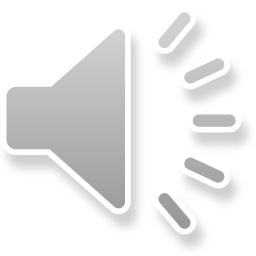 [Speaker Notes: EL 5th: Girl
EO/P 5th: Girl

Technical vocabulary = saliva; cavities]
Sophistication of Topic Vocabulary
Along the progression, children’s word choices moved from including only basic topic-related vocabulary to increasing technical (including specialized/content-specific) vocabulary and vivid vocabulary words, which enliven an explanation or evoke an image
Academic task
EL
EO/P







    	Not (yet) evident      Emerging        Developing       Controlled
Controlled Vocabulary Sophistication (EL):

I could tell her that why don't you to find out, put them how you think you can multiply them, like by twos or fives or tens or six or however you think. And if they're equal, if each group has the same amount of cubes then you just count them. You don't count them but you multiply them or just add them however you want. And then when you're done counting them, after that that's your answer about how many cubes you got. So it is important to have it this way, so then it's easier instead of you going one by one and counting them one by one.

Use of topic vocabulary beyond the essential, including technical vocabulary
Controlled Vocabulary Sophistication (EO/P):

You can join them all together, and then divide them into different groups. You can divide them into groups of five or ten, or you can just divide them into different color groups. And then when you're done putting them in groups, you can add up all the cubes in each group. And then figure out if there's a pattern or something. And if there is, you can just like count the pattern. And for example here it's a pattern of ten. So you can just figure out how many groups there are. And then you can just multiply or add the pattern as much times as there is of groups. 
[And can you tell her why this way helps?] 
Well this helps because it's a more efficient way to do it. If you try joining them together, it's gonna take too long. So then this way you can just skip count and it's easier. 

Use of topic vocabulary beyond the core, including technical vocabulary
Developing Vocabulary Sophistication (EL):

If you want to find out how many cubes there were, you should put them in groups of ten, so that makes it easier. Or you could put them in different groups and numbers. And then you just count the groups. And then that's how you know how many there were. 
[Can you tell her why this way helps?]   
It makes it easier for you to find out.
 
Use of minimal topic vocabulary beyond the essential
Developing Vocabulary Sophistication (EO/P):

You first take the cubes and you stack them on top of each other. And when you have ten of the cubes stacked together, you just keep doing that until you've used all the cubes. And when you have all of your stacks, you can see that there's ten in each. And I would do ten because I can count by tens and that's something that I think is efficient.

Use of minimal topic vocabulary beyond the essential
Emerging Vocabulary Sophistication (EL):

You could use it so you don't get- so they're separated right? So then you have to put them in groups so that you wouldn't be confused. So that's why you use this.

Does not use sufficient topic vocabulary to make the context clear
Emerging Vocabulary Sophistication (EO/P):

You do ten because then there was a hundred so you do that because ten ten and then it go faster and you'll get the correct answer. 
[Can you tell her why using the cubes this way helps?] 
Because when you're done, you can count them correctly. And you know for sure what the answer is.

Only essential topic vocabulary
No Evidence of Vocabulary Sophistication (EO/P):

He should grab it and place it over to one side and just keep doing that with all of them. And it will help them because it's much quicker.

No topic vocabulary
[Speaker Notes: Academic task
5th grade ELs
5th grade EO/Ps

No EL 5th graders were coded at the Not Evident level in the academic task.]
Sophistication of Topic Vocabulary
No Evidence of Vocabulary Sophistication (EO/P):

He should grab it and place it over to one side and just keep doing that with all of them. And it will help them because it's much quicker.

No topic vocabulary
Academic task
EO/P








    	Not (yet) evident    Emerging        Developing       Controlled
[Speaker Notes: Prompt: “Pretend you’re talking to a friend who has never done this activity. When you’re ready, tell him how to do it and why using the cubes this way helps.”

No EL 5th graders were coded at the Not Evident level in the academic task
EO/P 5th: Boy]
Sophistication of Topic Vocabulary
Emerging Vocabulary Sophistication (EO/P):

You do ten because then there was a hundred so you do that because ten ten and then it go faster and you'll get the correct answer. 
[Can you tell her why using the cubes this way helps?] 
Because when you're done, you can count them correctly. And you know for sure what the answer is.

Only essential topic vocabulary
Emerging Vocabulary Sophistication (EL):

You could use it so you don't get- so they're separated right? So then you have to put them in groups so that you wouldn't be confused. So that's why you use this.

Does not use sufficient topic vocabulary to make the context clear
Academic task
EL
EO/P







    	Not (yet) evident      Emerging       Developing       Controlled
[Speaker Notes: EL 5th: Girl
EO/P 5th: Boy

“Answer” was coded as GAV rather than as topic vocabulary]
Sophistication of Topic Vocabulary
Developing Vocabulary Sophistication (EL):

If you want to find out how many cubes there were, you should put them in groups of ten, so that makes it easier. Or you could put them in different groups and numbers. And then you just count the groups. And then that's how you know how many there were. 
[Can you tell her why this way helps?]   
It makes it easier for you to find out.
 
Use of minimal topic vocabulary beyond the essential
Developing Vocabulary Sophistication (EO/P):

You first take the cubes and you stack them on top of each other. And when you have ten of the cubes stacked together, you just keep doing that until you've used all the cubes. And when you have all of your stacks, you can see that there's ten in each. And I would do ten because I can count by tens, and that's something that I think is efficient.

Use of minimal topic vocabulary beyond the essential
Academic task
EL
EO/P







    	Not (yet) evident      Emerging        Developing      Controlled
[Speaker Notes: EL 5th: Girl
EO/P 5th: Girl

Multiple word forms based on the route “stack” – verb, adjective/participle, plural noun

“Efficient” was coded as GAV rather than as topic vocabulary]
Sophistication of Topic Vocabulary
Controlled Vocabulary Sophistication (EO/P):

You can join them all together, and then divide them into different groups. You can divide them into groups of five or ten, or you can just divide them into different color groups. And then when you're done putting them in groups, you can add up all the cubes in each group. And then figure out if there's a pattern or something. And if there is, you can just like count the pattern. And for example here it's a pattern of ten. So you can just figure out how many groups there are. And then you can just multiply or add the pattern as much times as there is of groups. 
[And can you tell her why this way helps?] 
Well this helps because it's a more efficient way to do it. If you try joining them together, it's gonna take too long. So then this way you can just skip count and it's easier. 

Use of topic vocabulary beyond the core, including technical vocabulary
Controlled Vocabulary Sophistication (EL):

I could tell her that why don't you to find out, put them how you think you can multiply them, like by twos or fives or tens or six or however you think. And if they're equal, if each group has the same amount of cubes then you just count them. You don't count them but you multiply them or just add them however you want. And then when you're done counting them, after that that's your answer about how many cubes you got. So it is important to have it this way, so then it's easier instead of you going one by one and counting them one by one.

Use of topic vocabulary beyond the essential, including technical vocabulary
Academic task
EL
EO/P







    	Not (yet) evident      Emerging        Developing       Controlled
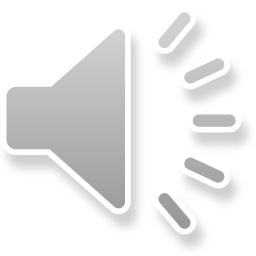 [Speaker Notes: EL 5th: Girl
EO/P 5th: Girl

Technical vocabulary = multiply; equal; divide; pattern]